Results Based Management at the GEF
GEF Expanded Constituency Workshop
5 to 6 November 2012
New Delhi, India
Presentation Overview
Results Based Management at the GEF
Project Level Results
Portfolio Monitoring
Management Effectiveness & Efficiency
Reporting and Accessibility
Results Based Management at the GEF
Results-Based Management: Definition
A results-based approach aims to improve management effectiveness and accountability by “defining realistic expected results, monitoring progress toward the achievement of expected results, integrating lessons learned into management decisions and reporting on performance.” 
Canadian International Development Agency (CIDA), 1999
[Speaker Notes: The definition above, from CIDA, is less RBM jargon heavy. However, formally, the GEF uses OECD/DAC terminology for all RBM related terms. RBM defined by OECD/DAC:
“a management strategy focusing on performance and achievement of outputs, outcomes, and impacts.”

OECD/DAC: Organisation for Economic Cooperation and Development/Development Assistance Committee]
Tracking Results
Project Design
Implementation
Evaluation
LFA/Results framework
M&E Plan
Monitoring of progress; midpoint course correction as needed
Terminal Evaluations
Lessons Learned
Management, monitoring, and learning
Lessons learned; Good practices
Adapted from the World Bank’s Results Focus in Country Assistance Strategies, July 2005, p. 13
[Speaker Notes: At the project design phase all projects must include a Logical Framework Analysis (LFA)/Results framework with specific output and outcome indicators that align with the GEF focal area strategic programs. Breaking down the project cycle into three phases (project design, implementation, evaluation), highlights the learning and management aspect of the RBM framework]
GEF Strategic Goals
Focal Area Goal
Focal Area Objectives
Project Objectives
GEF RBM Framework
Institutional Level
(top-down)
GEB
Impacts














Outcomes
Outputs
Operating Level
(bottom-up)
[Speaker Notes: Each level of the pyramid is connected to the other in both an upward and downward direction.  In this model the starting point for a monitoring system is a project’s logical/results framework (logframe). The logframe approach (LFA) is not new but it is still useful because it is built on the planning concept of a hierarchy of levels that link project inputs, activities, outputs, outcomes, and goals. A cause-and-effect relationship is assumed, with elements at the lower level contributing to the attainment of those above.

At the highest level of RBM is the institution as a whole.  The lower levels contribute towards achieving the overall goal of the GEF. In the GEF Instrument, the GEF operates “as a mechanism for international cooperation for the purpose of providing new and additional grant and concessional funding to meet the agreed incremental cost of measures to achieve agreed global environmental benefits,” in six focal areas. The longer-term expected impact of achieving “global environmental benefits” at an institutional level cannot be monitored on a consistent, periodic basis. If, however, the GEF monitors how outputs and outcomes at the project and program level are progressing towards achieving global environmental benefits, a more in-depth study, analyzing causes and effects of GEF interventions can more accurately be carried out by an evaluation. In other words, the RBM system is part of a process intended to equip the GEF with the information needed to assess how the GEF interventions contribute toward its overall goal.   

Three results levels: project, focal area or portfolio-level, and corporate-level. The GEF Secretariat is responsible for measuring results at the focal area or portfolio-level and at the corporate-level. GEF Agencies will ensure the measurement of results at the project-level]
GEF-5 Strategic Goals (1-2)
Strategic Goal 1 - Conserve, sustainably use, and manage biodiversity, ecosystems and natural resources globally, taking into account the anticipated impacts of climate change.
Strategic Goal 2 - Reduce global climate change risks by
1) stabilizing atmospheric GHG concentrations through emission reduction actions; and 
2) assisting countries to adapt to climate change, including variability.
[Speaker Notes: The results architecture for GEF-5 identifies four broad, corporate-level strategic goals. Focal area goals and objectives will align to a specific strategic goal. Individual projects will directly reflect the objectives and implementation priorities of countries, and support the
contribution to one or more focal areas and GEF strategic goals.]
GEF-5 Strategic Goals (3-4)
Strategic Goal 3 - Promote the sound management of chemicals throughout their lifecycle to minimize adverse effects on human health and the global environment.
Strategic Goal 4 - Build national and regional capacities and enabling conditions for global environmental protection and sustainable development.
Alignment of Focal Area Objectives to Strategic Goals
Each focal area’s goals and objectives align with GEF Strategic Goals
Project level goals align with focal area objectives
Example: 
BD Objective: Improved sustainability of protected area systems
Strategic Goal 1: Conserve, sustainably use, and manage biodiversity, ecosystems and natural resources globally
CC Objective: Promote the demonstration, deployment, and transfer of innovative low-carbon technologies
Strategic Goal 2: Reduce global climate change risks by stabilizing atmospheric GHG concentrations through emission reduction actions
Project Level Results
Indicators
“A quantitative or qualitative factor or variable that provides a simple and reliable means to measure achievement, to reflect changes connected to an intervention, or to help assess the performance of a development actor”
-- OECD /DAC 2002
OECD DAC Results Chain
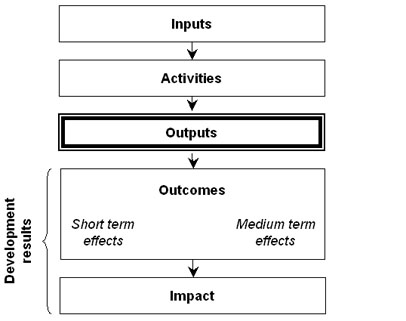 [Speaker Notes: OECD DAC Glossary of Key terms in Evaluation and Results-Based Management:

Inputs: The financial, human, and material resources used for the development intervention

Activities: Actions taken or work performed through which inputs, such as funds, technical assistance and other types of resources are mobilized to produce specific outputs

Outputs: The products and services which result from the completion of activities within a development intervention.

Outcome: The intended or achieved short-term and medium-term effects of an intervention’s outputs, usually requiring the collective effort of partners.  Outcomes represent changes in development conditions which occur between the completion of outputs and the achievement of impact.
 
Impact: Positive and negative long-term effects on identifiable population groups produced by a development intervention.  These effects can be economic, socio-cultural, institutional, environmental, technological or of other types.
 
Results: Changes in a state or condition which derive from a cause-and- effect relationship.  There are three types of such changes which can be set in motion by a development intervention – its output, outcome and impact.
 
Goal: The higher-order objective to which a development intervention is intended to contribute.]
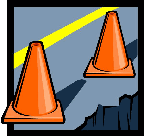 Inputs : Funds for road construction, equipment & staff
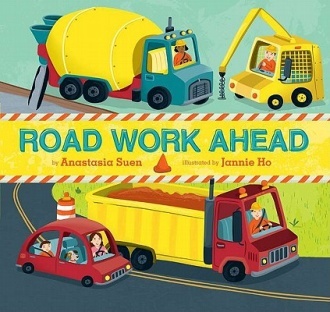 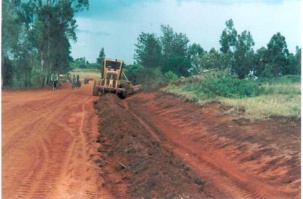 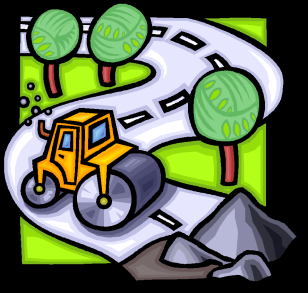 Activities : Construction of road
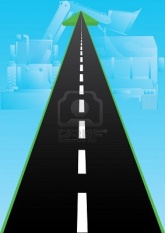 Outputs: Improved road
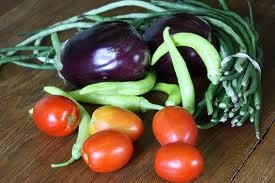 Outcomes: Travel time 
reduced, more products sold
Impact: Trade activities improved, household income increased
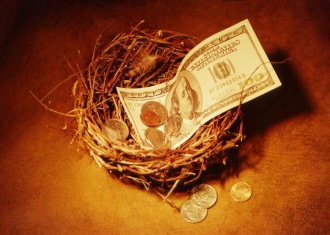 Adapted from World Bank Module 2 Results Chain, Europe and Central Asia Region, 2007
[Speaker Notes: Outcomes: as well as (farmers & manufactures have better access to market)

Sample indicators for this example:
Outputs: KM of road paved 
Outcomes: average travel time from point A to point B
Impact: household income (local currency)

You would get the baseline at the beginning of the project and measure throughout the project to monitor progress]
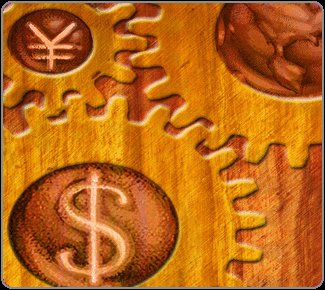 Inputs: GEF and co-finance resources
Activities: Allocate forest land to local communities to manage with appropriate sustainable forest management policies;
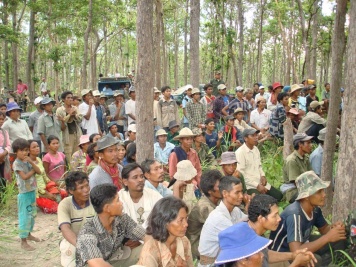 Outputs: ha of forest under community sustainable  forest management
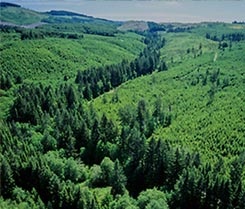 Outcomes: ha of improved forests
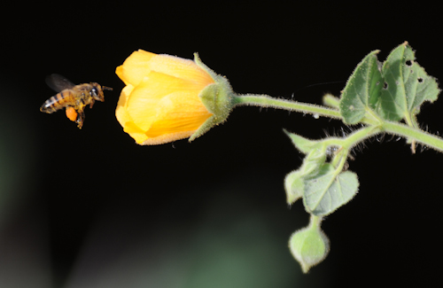 Impact: Sequestration of carbon and biodiversity conserved
[Speaker Notes: Example from a “simplified” environment project (i.e. I have only taken one activity, all projects contain many more than just this)

Ha = hectares]
Baselines
Initial data on project participants or other project aspects collected prior to the project intervention
When baseline data are not available it is difficult to:
Set future targets of the project
If you do not know where you are, how can you know where you are going?
Estimate changes as a project proceeds in monitoring
Compare the initial conditions and changes of project in an evaluation
Baselines for GEF Projects
Must be in place by CEO Endorsement/approval 
If there is not a baseline figure for every indicator  a plan must be outlined as to how to capture baseline during first year of implementation
[Speaker Notes: M&E Policy 2010: http://www.thegef.org/gef/sites/thegef.org/files/documents/ME_Policy_2010.pdf 

Minimum Requirement 1:

“Baseline for the project or program, with a description of the problem to be addressed, with indicator data or, if major baseline indicators are not identified, an alternative plan for addressing this, by CEO endorsement.”]
Portfolio Monitoring
Portfolio Monitoring
Monitoring the entire set of interventions funded by the GEF
Secretariat's Monitoring Focused on Overall GEF Portfolio 
Global Environmental Benefits
Focal Area Goals
Focal Area Objectives
[Speaker Notes: Portfolio Monitoring at both the focal area and corporate-level is based on the indicators and targets set out in each Focal Area results framework and the GEF Strategic Results Framework (GEF-5 programming document). 

The Secretariat in coordination with the GEF Agencies implement a consistent and integrated RBM approach with the introduction of organization-wide strategic goals. GEF’s results monitoring at the portfolio level identifies and measures outcome results achieved during the project life rather longer-term impacts, which are better captured through
evaluations. 

GEF results monitoring will focus on the measurement of outcomes and core outputs. Immediate outcomes, core outputs and other measures of performance are good proxies for progress towards achieving higher-level results. Implementing Agencies will be responsible for project level results measurement and reporting.]
A Few Key Indicators for the GEF
Green House Gas (GHG) emissions reduced
ha (hectares) of protected area (PA) supported
ha brought under sustainable land management (SLM)
Number of strategic partnerships funded to produce measurable pollution reductions in water bodies
Number of countries receiving support for POPs reduction activities
GEF Tracking Tools for Portfolio Performance
Tracking tools (TTs) are the Secretariat's Portfolio monitoring tool 
TTs are intended:
 to roll up indicators from the individual project level to the portfolio level 
To track overall portfolio performance in focal areas
Tracking Tools Requirements
Each focal area has its own tracking tool to meet its unique needs 
TTs must be complete at CEO Endorsement/approval for MSPs) 
TTs submitted again at mid-term and project completion
TT & their associated guidelines can be found: http://www.thegef.org/gef/tracking_tools
Management Effectiveness and Efficiency
Management Indicators
Secretariat tracks a number of management indicators with the aim of tracking organization effectiveness
Indicators tracked provide a general picture of how well the GEF:
mobilizes and uses its resources
the visibility of the GEF as a global environmental leader
the efficiency of the GEF partnership in meeting service standards and project cycle efficiency,  and
the effectiveness of collaboration with partners
GEF Business Standards
[Speaker Notes: Reported on every year through the Annual Monitoring Report (AMR). Latest data for FY 2011, presented to Council at November 2011 Council meeting. 

Next report will include FY 2012 data and will be presented to the November 2012 Council

This is only the data for “improve efficiencies in project cycle” section. Other indicators include: corporate expenses as % of total GEF grants; agency fees against total GEF resources; average number of hits on GEF website; annual staff loss rate etc.]
Reporting and Accessibility
Project Implementation Reports (PIR)
PIR is a yearly report submitted by Agencies to Secretariat
Report on Project Status: Start, Close, Project Delays, Project Cancellations
Amount disbursed to date
Report on project ratings:
Implementation Progress (IP)
Development Objective (DO)
Risk Rating
[Speaker Notes: There is not standard format for PIRs, Agencies use their own internal processes and GEF SEC accepts their internal reports as PIRs (must include project status info, ratings, disbursements, and some indication of progress on project-level indicators)

For UNDP, OFP must provide his/her own IP and DO ratings

The 2010 M&E policy includes minimum requirement 4, which obligates Agencies to include OFPs in any M&E activities (this includes sharing PIFs, mid-term reviews and terminal evaluations):

Minimum Requirement 4: Engagement of Operational Focal Points
Projects and programs will engage operational focal points in M&E-related activities. The following
requirements shall be applied:
. The M&E plan will include a specification of how the project or program will keep the relevant
GEF OFP informed and, where applicable and feasible, involved, while respecting the independent
nature of evaluation.
. During implementation, GEF OFPs will be informed by the Agencies on M&E activities in the
projects and programs that belong to their national portfolio.
. The GEF OFPs will be informed of midterm reviews and terminal evaluations and will, where
applicable and feasible, be briefed and debriefed at the start and end of evaluation missions.
They will receive a draft report for comment, will be invited to contribute to the management
response (where applicable), and will receive the final evaluation report within 12 months of
project or program completion.
. GEF Agencies will keep track of the application of the conditions specified here in their GEF-financed
projects and programs.]
Annual Monitoring Review
The Annual Monitoring Review (AMR) is the principal reporting instrument of the GEF Secretariat’s monitoring system
Provides a snap shot of the overall health of the GEF’s active portfolio of projects each fiscal year
Report is based on Agency PIR submissions
Results Based Management Integrated into Project Cycle (from Project Concept to Project Completion)
Focus of Council & GEF SEC has historically been on steps 1 & 2 of the project cycle
RBM in GEF-5 has placed a greater emphasis on steps 3 & 4 of the project cycle